Chapitre 1 – Le second degré
est une fonction polynôme du second degré.
C)  Avantages de la forme factorisée
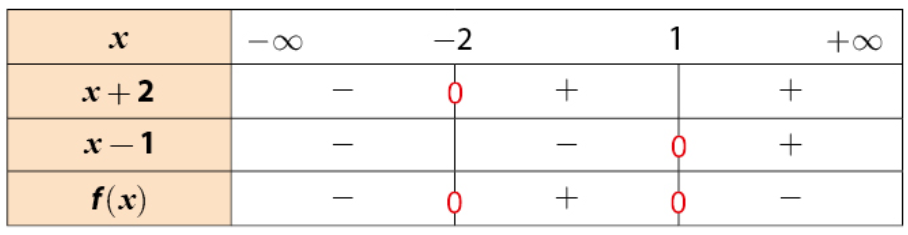 donc
Propriété
Pas de solution
B) Somme et produit des racines 
 
On déduit immédiatement du paragraphe I.C) la propriété suivante.
Propriété
et
Sans calculer ces solutions, on sait que leur somme est
Propriété
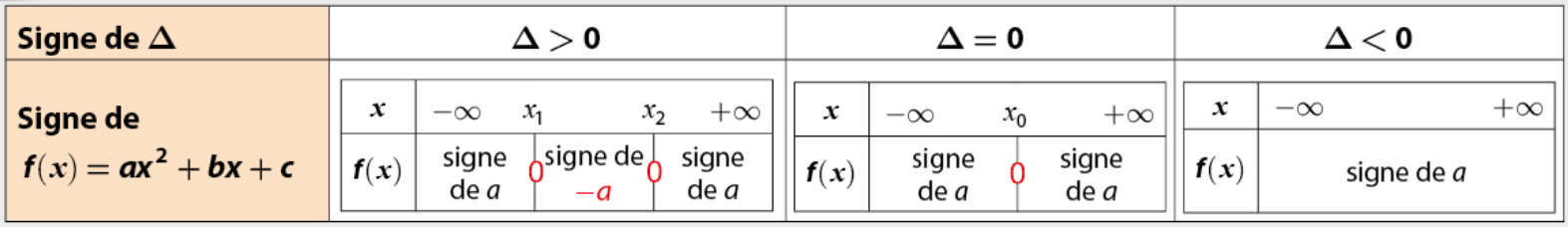 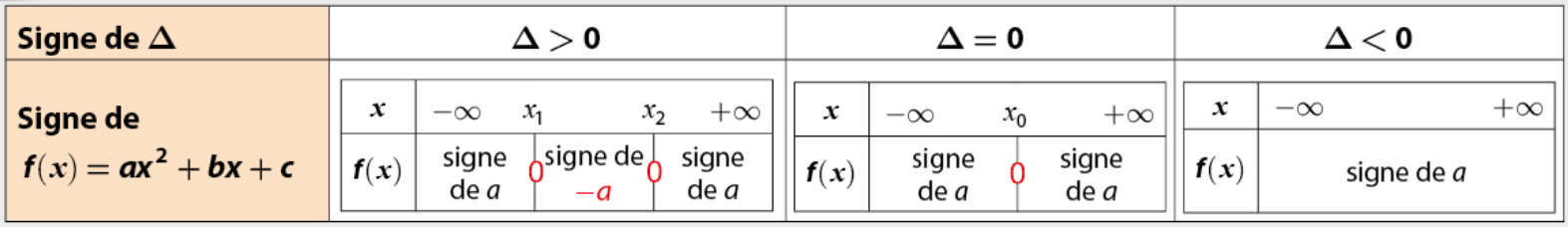 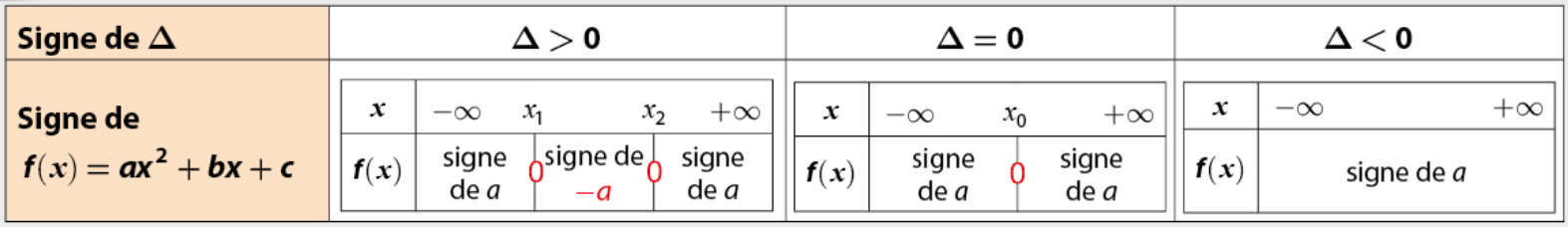